Forecasting & Aggregate Production Planning
Strategic Role Of Forecasting
Forecasting Methods
Capacity Planning
Aggregate Production Planning
Forecasting
Predicting future events
Usually demand behavior over a time frame
Qualitative methods
based on subjective methods
Quantitative methods
based on mathematical formulas
Strategic Role Of Forecasting
Forecasts determine product demand & inventory requirements
Continuous replenishment systems require accurate short-term forecasts
Forecasting crucial to successful TQM
Strategic planning requires forecasting
Components Of Forecasting Demand
Time Frame
daily, weekly monthly forecasts of sales data, up to 2 years into the future
strategic planning of goals, products, markets, planning beyond 2 years into the future 
Demand Behavior
trends, cycles, seasonal patterns, random
Forms Of Forecast Movement
Cycle
Trend
Demand
Demand
Random
movement
Time
Time
Seasonal
pattern
Demand
Demand
Trend  with 
seasonal pattern
Time
Time
Forecasting Methods
Qualitative methods
management judgment, expertise, opinion
use management, marketing, purchasing, engineering
Delphi method
solicit forecasts from experts
Time Series Methods
Statistical methods using historical data
moving average
exponential smoothing
linear trend line
Assume patterns will repeat
Naive forecasts
forecast = data from last period
n
S
Di
MAn =
i = 1
n
where,
Moving Average
Average several periods of data
Dampen, smooth out changes
Use when demand is stable with no trend or seasonal pattern
n = number of periods in
  moving average
Di = demand in period i
Smoothing Effects
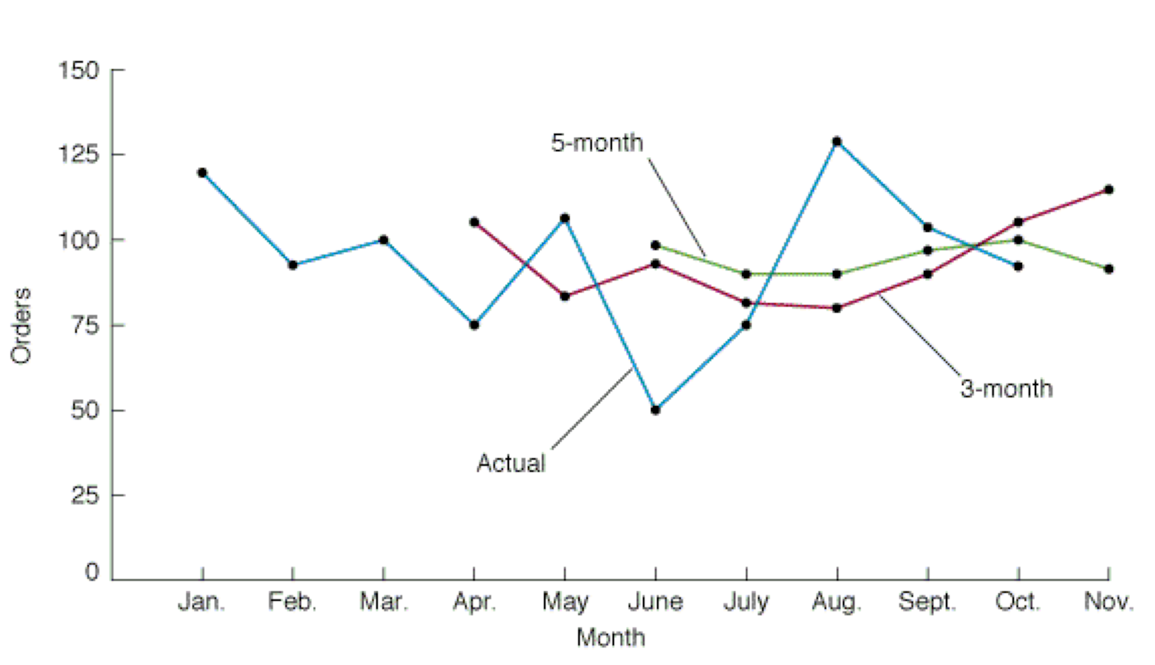 Longer-period moving averages react more slowly
Weighted Moving Average
Adjusts moving average method to more closely reflect data fluctuations
S
Wi Di
WMAn =
i = 1
where,
Wi = the weight for period i,
between 0 and 100 percent

S Wi = 1.00
Exponential Smoothing
Averaging method 
Weights most recent data more strongly
Reacts more to recent changes
Widely used, accurate method
Ft+1 = aDt + (1 - a)Ft
where,
Ft+1 = forecast for next period
Dt  = actual demand for present period
Ft = previously determined forecast for present period
a = weighting factor, smoothing constant
Effect Of Smoothing Constant
0.0 <= a <= 1.0 
If a = 0.20, then Ft+1 = 0.20 Dt + 0.80 Ft
If a = 0, then Ft+1 = 0 Dt + 1 Ft 0 = Ft 
	Forecast does not reflect recent data
If a = 1, then Ft+1 = 1 Dt + 0 Ft = Dt 
	Forecast based only on most recent data
Exponential Smoothing Forecasts
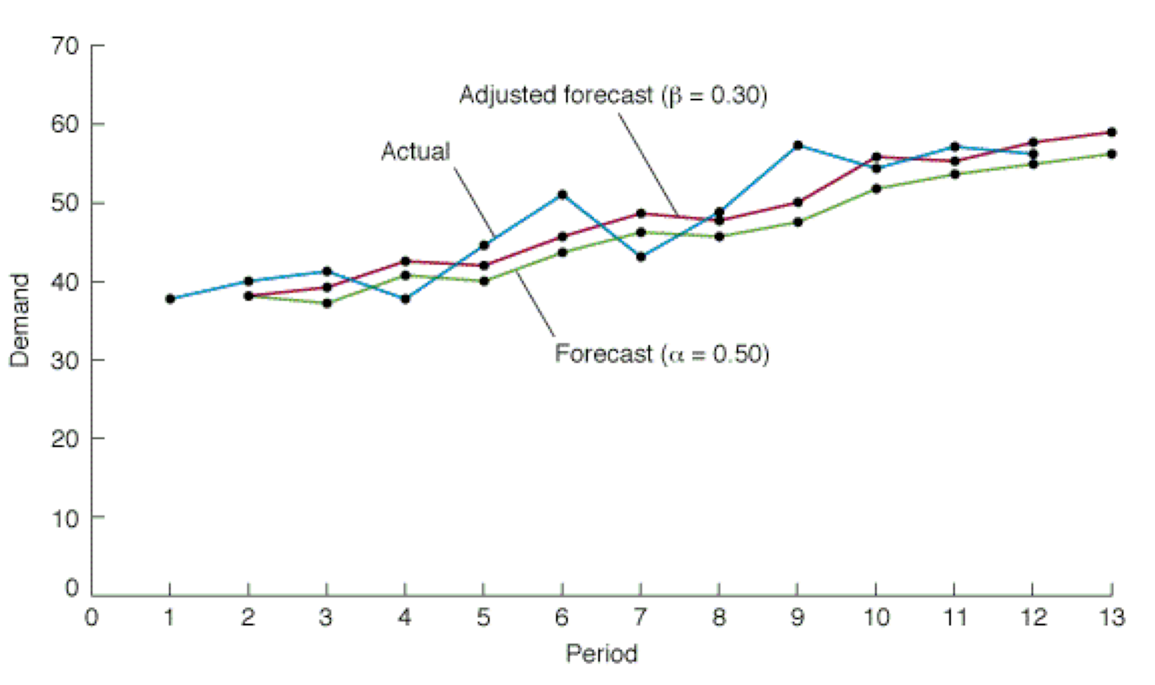 Forecast Accuracy
Error = Actual - Forecast
Find a method which minimizes error
Mean Absolute Deviation (MAD)
Mean Absolute Percent Deviation (MAPD)
Cumulative Error (E)
Forecast Control
Reasons for out-of-control forecasts
change in trend
appearance of cycle
politics
weather changes
promotions
Regression Methods
Study relationship between two or more variables

Dependent variable depends on independent variable
Example Linear Trend Line
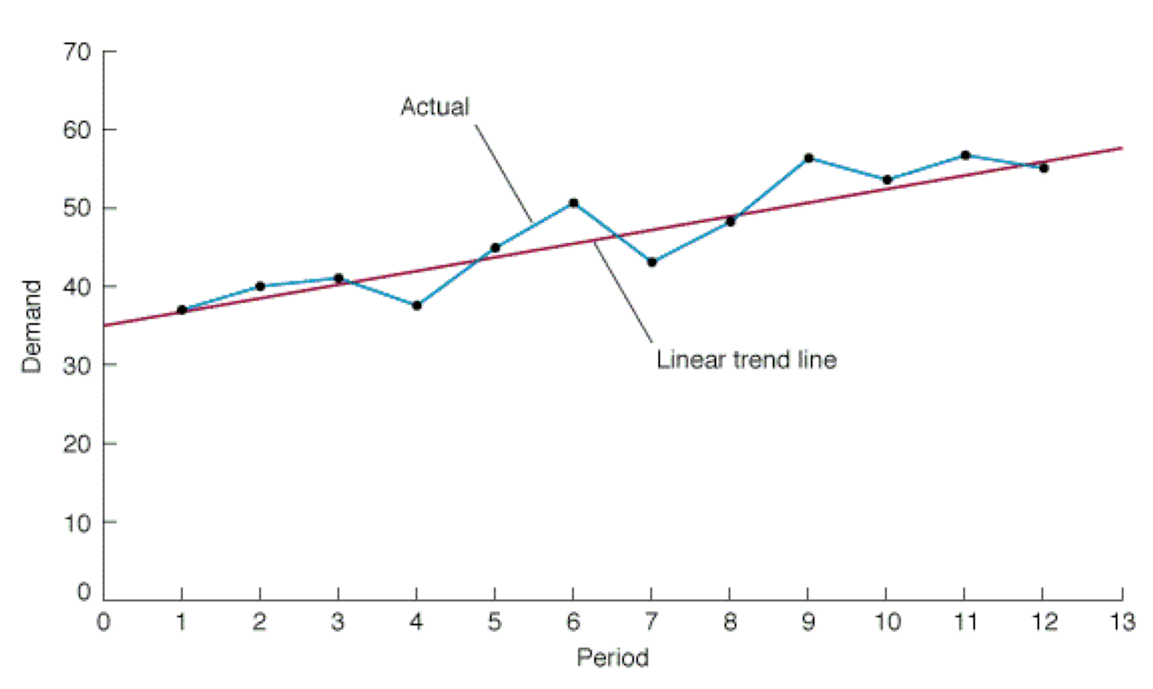 Linear Regression Line
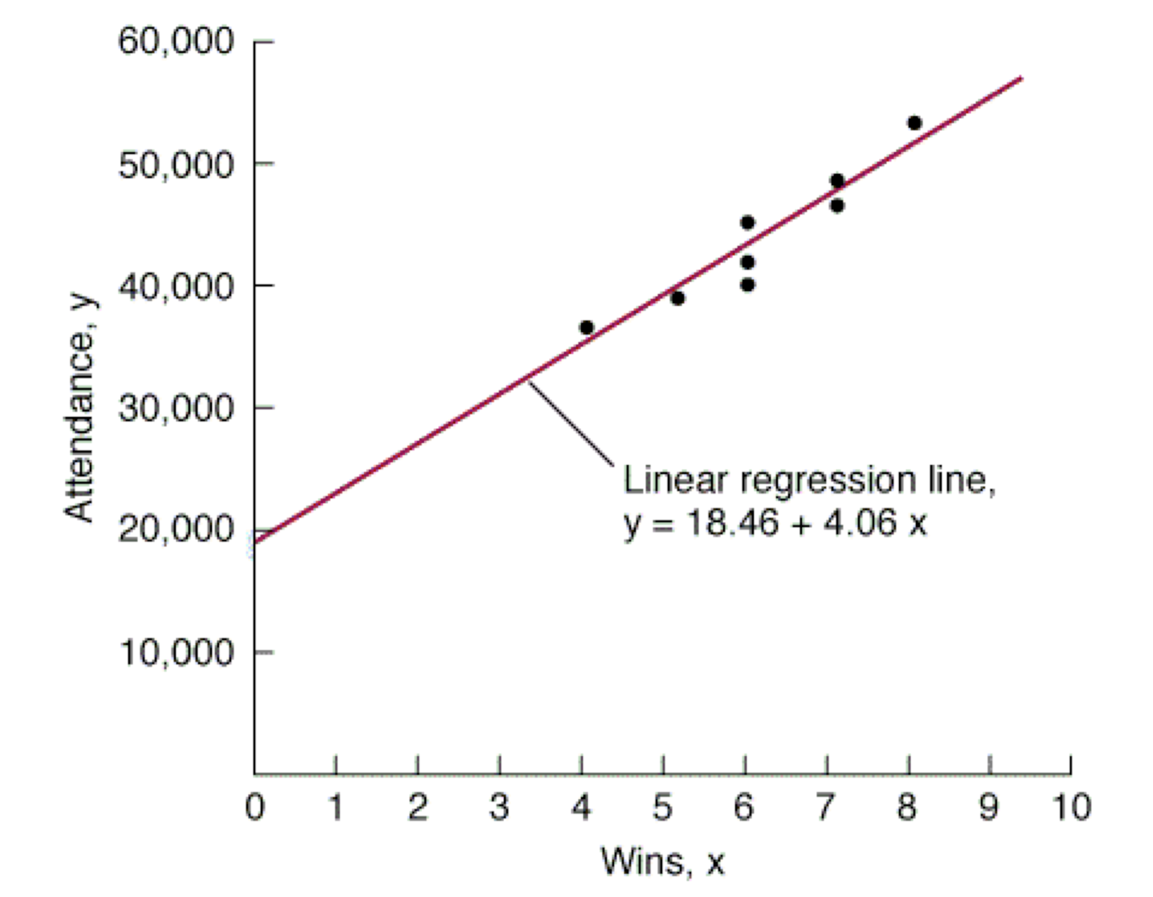 Correlation And Coefficient Of Determination
Correlation, r
measure of strength of relationship
varies between -1.00 and +1.00
Coefficient of determination, r2
percentage of variation in dependent variable
resulting form independent variable
Multiple Regression
Study relationship of demand to two or more independent variables,
	y = b0 + b1 x1 + b2 x2 +…. + bk xk
	 where,
	b0 = intercept
	b1,...,  bk 	= 	parameters for independent variables
	x1 ,..., xk 	= 	independent variables
Capacity Planning
Establishes overall level of productive resources

Affects leadtime responsiveness, cost & competitiveness

Determines when and how much to increase capacity
[Speaker Notes: Capacity lead strategy
expand capacity in anticipation of growth
Capacity lag strategy
increase capacity after increase in growth
Average capacity strategy
expand capacity to coincide with average demand]
Capacity Expansion
Volume & certainty of anticipated demand
Strategic objectives for growth
Costs of expansion & operation
Incremental or one-step expansion
Capacity lead strategy
Capacity lag strategy
Units
Units
Capacity
Demand
Capacity
Demand
Time
Time
Average capacity strategy
Incremental vs. one-step expansion
Units
Units
Capacity
One-step 
expansion
Incremental
expansion
Demand
Demand
Time
Time
Capacity Expansion Strategies
250 
room
hotel
1000 
room
hotel
500 
room
hotel
Best Operating Levels With Economies & Diseconomies Of Scale
Average cost per unit
Best 
operating 
level
Best 
operating 
level
Best 
operating 
level
Economies of scale
Diseconomies of scale
Aggregate Production Planning (APP)
Matches market demand to company resources
Plans production 6 months to 12 months in advance
Expresses demand, resources, and capacity in general terms
Develops a strategy for economically meeting demand
Establishes a companywide game plan for allocating resources
Capacity
Constraints
Strategic
Objectives
Company
Policies
Demand
Forecasts
Financial
Constraints
Aggregate
Production
Planning
Size of
Workforce
Units or dollars
subcontracted,
backordered, or
lost
Production
per month
(in units or $)
Inventory
Levels
Inputs and Outputs to Aggregate Production Planning
Strategies for Meeting Demand
1.  Use inventory to absorb fluctuations in demand (level production)
2.  Hire and fire workers to match demand (chase demand)
3.  Maintain resources for high demand levels
4.  Increase or decrease working hours (over & undertime)
5.  Subcontract work to other firms
6.  Use part-time workers
7.  Provide the service or product at a later time period (backordering)
Strategy Details
Level production - produce at constant rate & use inventory as needed to meet demand
Chase demand - change workforce levels so that production matches demand
Maintaining resources for high demand levels - ensures high levels of customer service
Overtime & undertime - common when demand fluctuations are not extreme
Strategy Details
Subcontracting - useful if supplier meets quality & time requirements
Part-time workers - feasible for unskilled jobs or if labor pool exists
Backordering - only works if customer is willing to wait for product/services
Level Production
Demand
Production
Units
Time
Chase Demand
Demand
Units
Production
Time
APP Using Pure Strategies
Quarter		Sales Forecast (lb)
Spring		80,000
Summer		50,000
Fall		120,000
Winter		150,000
Hiring cost = $100 per worker	         Firing cost = $500 per worker
Inventory carrying cost = $0.50 pound per quarter
Production per employee = 1,000 pounds per quarter
Beginning work force = 100 workers
Level Production Strategy
Sales	Production
Quarter	Forecast	Plan	Inventory
Spring	80,000	100,000	20,000	
Summer	50,000	100,000	70,000	
Fall	120,000	100,000	50,000	
Winter	150,000	100,000	0
		400,000		140,000

Cost = 140,000 pounds x 0.50 per pound = $70,000
Chase Demand Strategy
Sales	Production	Workers	Workers	Workers
Quarter		Forecast	Plan	Needed	Hired	Fired
Spring		80,000	80,000	80	-	20
Summer		50,000	50,000	50	-	30	
Fall		120,000	120,000	120	70	-
Winter		150,000	150,000	150	30	-
						100	50

	Cost 	= (100 workers hired x $100) + (50 workers fired x $500)
			= $10,000 + 25,000 = $35,000
Other Quantitative Techniques
Linear programming
Linear decision rule (LDR)
Search decision rule (SDR)
Management coefficients model
[Speaker Notes: Linear decision rule (LDR)
payroll, staffing, over/undertime, inventory costs
Search decision rule (SDR)
find minimum cost combination of labor levels & production rates
Management coefficients model
uses regression analysis to improve consistency of planning]
Strategies for Managing Demand
Shift demand into other periods
incentives, sales promotions, advertising campaigns

Offer product or services with countercyclical demand patterns
create demand for idle resources
Items
Production Planning
Capacity Planning
Resource level
Product lines or families
Aggregate
Resource
Plants
Production Plan
Requirements Plan
Individual products
Critical work centers
Master Production
Rough-Cut
Schedule
Capacity Plan
All work centers
Material
Capacity
Components
Requirements Plan
Requirements Plan
Manufacturing operations
Individual machines
Shop Floor
Input/Output
Schedule
Control
Hierarchical Planning Process
Aggregate Planning for Services
1. Most services can’t be inventoried
2. Demand for services is difficult to predict
3. Capacity is also difficult to predict
4. Service capacity must be provided at the appropriate place and time
5. Labor is usually the most constraining 		resource for services